Росихина Анастасия Дмитриевна
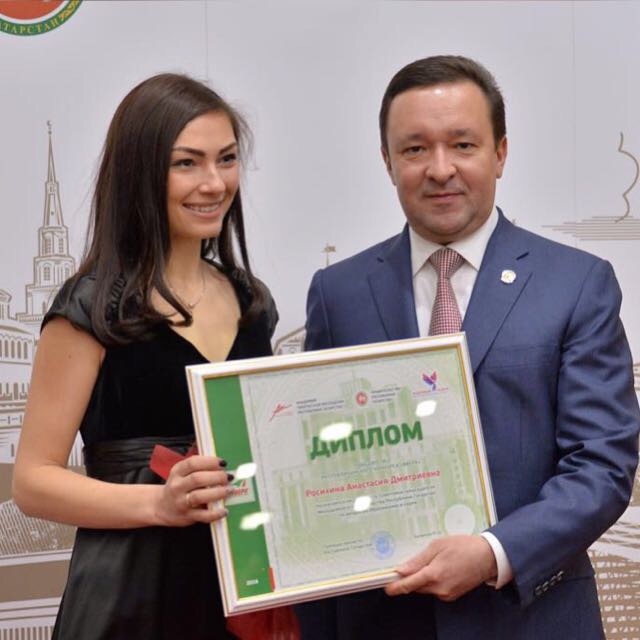 Учитель английского языка I кв.категории
Советник председателя Молодежного правительства РТ по вопросам образования и науки
Проектная деятельность
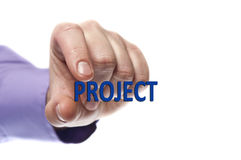 Мои проекты
SMART
Любой проект должен иметь:
информацию о создателях
название 
цель по SMART
задачи
проблема 
фокус группа
технологическая карта 
результат
критерии оценки результата 
необходимые  ресурсы для реализации
апробация 
партнеры
Было бы здорово если..?
Контакты
stasya0601@mail

8-9178-85-87-85 
Whats app, telegram
Спасибо за внимание!!!!